MS EXCEL 365
Prof. Edgar Lopategui Corsino
TRASFONDO HISTÓRICO
1978
Dan Briclin
(Escuela de: Harvard Business)
Desarrolló un
Programa/Software
Visicalc
Hoja de Cálculo
(Worksheet)
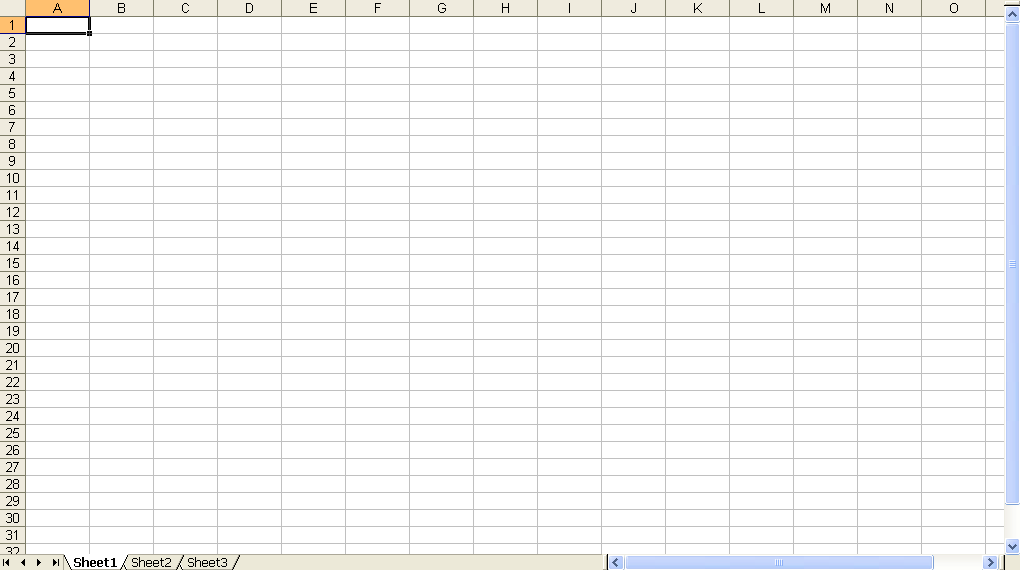 MS EXCEL
Cuadernos/Libros de Trabajo
(Workbooks)
Grupos/Conjunto de
Hojas de Trabajo
Hojas de Trabajo o de Cálculo
(Worksheet or Spreadsheet)
Documentos Cuadriculados
Compuestos de
Columnas y Filas
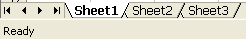 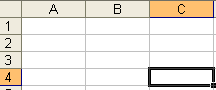 Componentes de
Una Hoja de Trabajo
Filas
(1-65,536)
Columnas
(A-IV, 256)
Datos en Horizontal (x)
Datos en Vertical (y)
Intersección/Coordenada
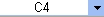 Celda
Name Box: Coordenada de la Celda
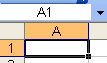 Dirección
Ejemplo:
Letra Mayúscula
de la
Columna
Número
de la
Fila
E22
EXCEL: Hoja de Trabajo
HOJA DE TRABAJO
(Worksheet)
Contiene Información o Datos
en
Filas  y  Columnas
que pueden ser:
Convertidas
en
Gráficas
Formateadas
Sorteadas
Analizadas
EXCEL: Componentes
MS EXCEL
Otros Componentes
Barra de
Fórmula
Pestañas
de las Hojas
(Sheet Tabs)
Puntero de la Celda
(Cell Pointer)
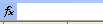 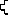 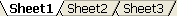 Se Observa Cuando
el Puntero del Ratón
se encuentra 
sobre la Celda
Botones de Ajuste del Tamaño
de la Ventana
Barra de Herramientas Estándar
Barra de Herramientas
de Formatear
Barra de Menú
Barra de fórmula
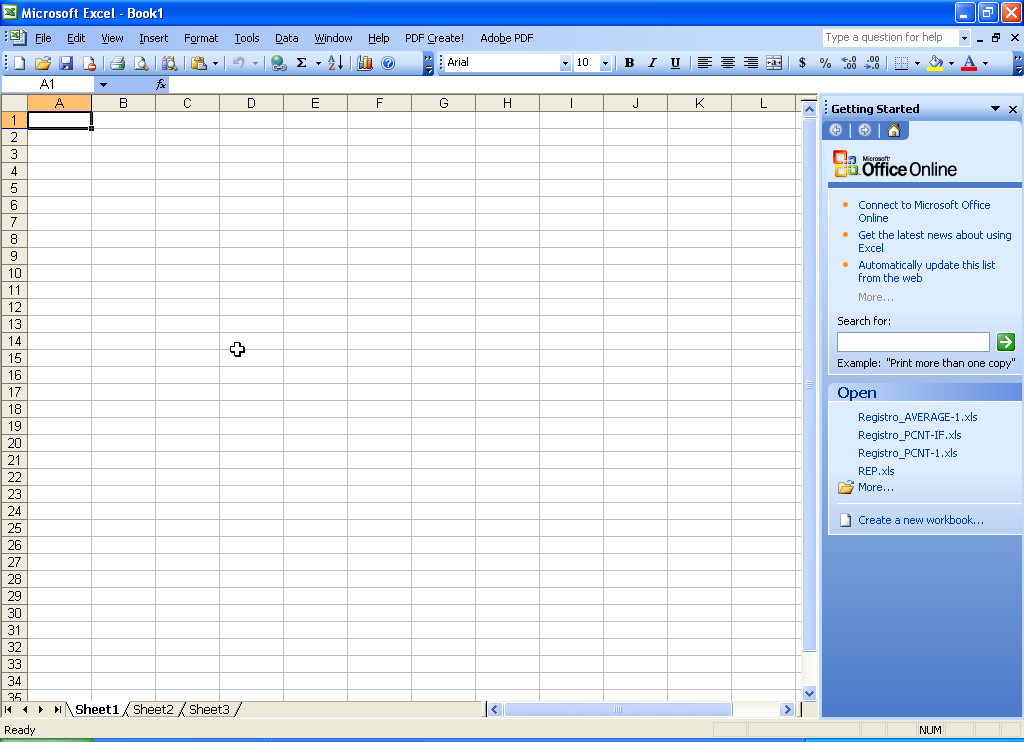 Caja de Nombre
Puntero de la Celda
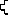 Pestañas de las
Hojas de Trabajo
Panel de Tareas
Caja de Autocálculo
Barra de Estado
FÓRMULAS
FÓRMULAS y FUNCIONES
Realizan
Cálculos Matemáticos
FÓRMULAS
FÓRMULAS
Operadores
(Símbolos Matemáticos)
Componentes
Signo de
Es igual (=)
FUNCIONES
(Atrechos que poseen Fórmulas Entradas)
Referencia
de la
Celda
Nombre
de la
Función
Argumentos
entre Paréntesis
Dirección
Rango de la Celda
Dos Puntos (:)
(Ejemplo)
(Ejemplo)
(Ejemplo)
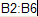 FÓRMULAS
FÓRMULAS
Conjunto de Instrucciones
Para Realizar Cálculos en
una Celda
Definida por el Usuario
Significa:
Hasta
Componentes:
Argumentos
Siempre una fórmula
comienza con el signo de es igual (=)
=AVERAGE(D1:D6) + (E4:E6) – G23
Rango
(Range)
Una Función: Fórmula pre-establecida, con instrucciones para cálculos específicos
Operadores
Celdas
Continuas
FÓRMULAS: Funciones
FUNCIÓN
Siempre
Nombre de la
Función:
Argumentos
entre
Paréntesis
Seguido de
En
Mayúsculas
Ejemplo
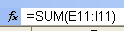 FÓRMULAS
FÓRMULAS y FUNCIONES
Paréntesis
Multiplica
Divide
Suma
Resta
De Izquierda a Derecha
FÓRMULAS: Funciones
FUNCIONES
fx
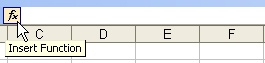 Paste Funtion:
Para Insertar una Función
Identifica las
Funciones
Funciones
Predefinidas
SUMA
CUATRO MÉTODOS
Si Conoce el Nombre
De la Función
Botón de
AutoSum
Insert
Function
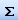 fx
Escríba Directamente la Función (SUM) en la Barra de Herramienta
Operadores
Matemáticos
(B2+B3+B4+B5+B6)
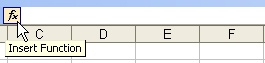 POR CIENTO
MÉTODO 1
Directo en la Celda
Ejemplo
B3/B2*100
56
70
Para convertir en Porcentaje
Puntuación
Obtenida
Valor del Exxamen
POR CIENTO
MÉTODO 2a
Seleccione 
la Celda o
Celdas
POR CIENTO
MÉTODO 2b
Clic Botón Derecho
POR CIENTO
MÉTODO 2c
Seleccione el Rango de las Puntuaciones
%
Clic al Boton: Percent Style
PROMEDIO: Método 1
Clic a la Celda donde se Colocará el Promedio (Ej: E4)
Clic al botón de Paste Function:
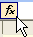 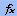 Or select a category:→Statistical
NOTA:  
Es importante
que las celdas
no esten Formateadas como porciento
PROMEDIO: Método 1
Desde la Sección: Select a function:
Seleccionar: AVERAGE
Luego, Clic al Botón de: OK
PROMEDIO: Método 1
Clic Dentro del Encasillado Rotulado: Number1
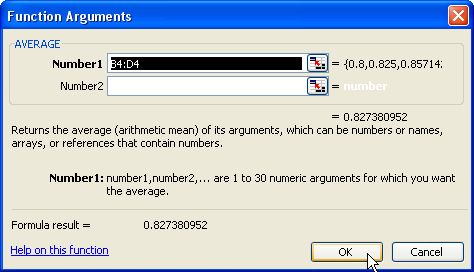 Asegurarse que Posea el Rango Correcto (Ej: B4:D4)
Clic Botón: OK
PROMEDIO: Método 1
Resultado del Promedio:
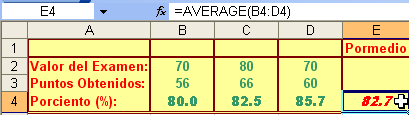 PROMEDIO: Método 2
Dividir el Total entre el Número de Notas:
E4/3
Resultado del Promedio:
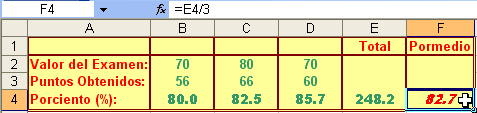 DESVIACIÓN ESTÁNDAR
Clic a la Celda donde se Colocará la
Desviación Estándar (Ej: F4)
DESVIACIÓN ESTÁNDAR
Clic al botón de Paste Function:
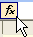 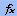 Or select a category:→Statistical
DESVIACIÓN ESTÁNDAR
Desde la Sección: Select a function:
Seleccionar: STDDEV
Luego, Clic al Botón de: OK
DESVIACIÓN ESTÁNDAR
Clic Dentro del Encasillado Rotulado: Number1
Asegurarse que Posea el Rango Correcto (Ej: B4:D4)
Clic Botón: OK
DESVIACIÓN ESTÁNDAR
Resultado de la Desviación Estándar:
FÓRMULAS: Referencias Absolutas
$
No Cambia:
Al Copiarla o Pegarla en otra Celda
Propósito:
Mantener Constante o Absoluto la Referencia de la Celda o Celdas
Ejemplo: Referencia Absoluta
$D$7
FÓRMULAS: Referencias Absolutas
Referencias Absolutas
Ejemplo:
$C$24
La Referencia de la
Columna y Fila (C24)
No Cambian
(Absolutas, Constantes)
Cuando de Copie y Pegue
esta Referencia de la Celda
FUNCIONES: Lookup & References
FUNCIÓN de:
VLOOKUP
Busca un Valor en una Tabla (Vertical)
y Devuelve el Valor Correspondiente de la Tabla
a la Celda que se le Asignó esta Función
Requisito:
Las Entradas/Valores de la Tabla
debe estar en Secuencia Ascendente
Del Valor Más Bajo Hasta el Más Alto
Forma General:
= VLOOKUP (search argument,table range,column number)
FUNCIONES: VLOOKUPEJEMPLO: Parte 1
Para Determinar Las Notas de los Estudiantes:
Clic a la Celda donde se Colocará la Nota (Ej: M16)
Clic al botón de Paste Function:
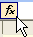 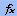 Or select a category:→Lookup & Reference
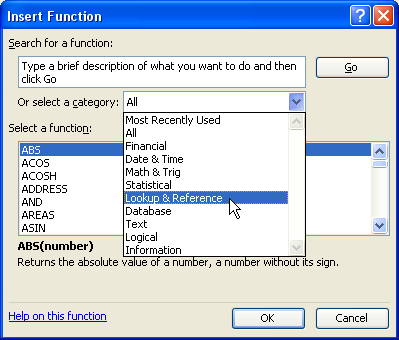 FUNCIONES: VLOOKUPEJEMPLO: Parte 2: Desde: Ventana de Insert Function
Desde la Sección: Select a function:
Seleccionar: VLOOKUP
Luego, Clic al Botón de: OK
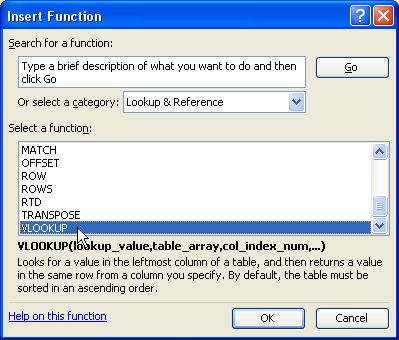 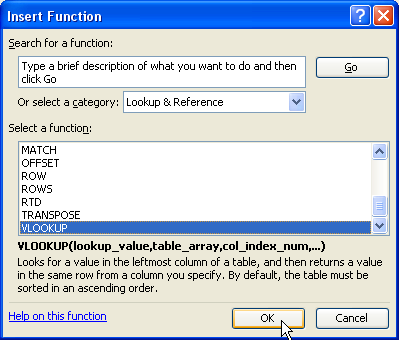 FUNCIONES: VLOOKUPEJEMPLO: Parte 3: Desde: Ventana de Function Arguments
Clic Dentro del Encasillado Rotulado: Lookup_value
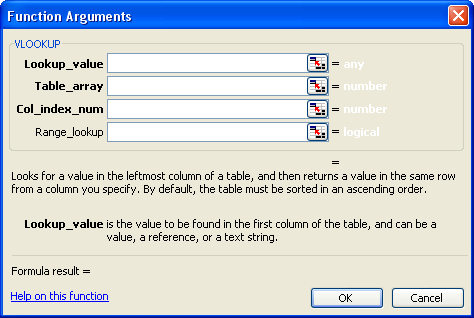 Desde la Hoja de Cálculo de las Notas
Desde CÁLCULOS, Bajo la Columna de PCNT, 
en la Celda que Posee el % del Primer Estudiante,
Clic a  la Celda de 81.1% (Ej: L6)
FUNCIONES: VLOOKUPEJEMPLO: Parte 4: Desde: Ventana de Function Arguments
La Función de VLOOKPUP se esta Construyento
en la Ventana de Function Arguments:
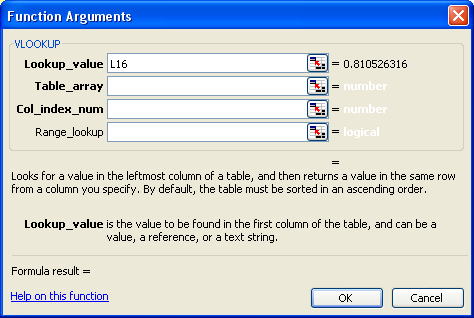 y en la Barra de la Fórmula:
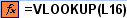 FUNCIONES: VLOOKUPEJEMPLO: Parte 5: Desde: Ventana de Function Arguments
Clic Dentro del Encasillado Rotulado: Table array
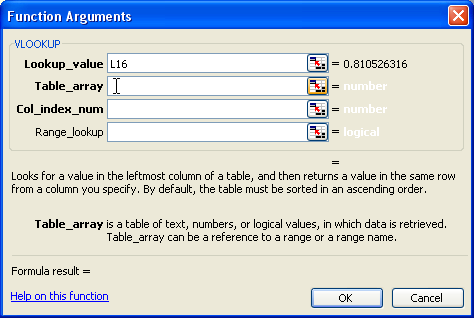 Desde la Hoja de Cálculo de las Notas
Desde la Escala de las Notas, Bajo la Columna de Rango (%),
Clic a  la Celda de 0% (Ej: O12)
FUNCIONES: VLOOKUPEJEMPLO: Parte 6: Desde: Ventana de Function Arguments
La Función de VLOOKPUP se esta Construyento
en la Ventana de Function Arguments:
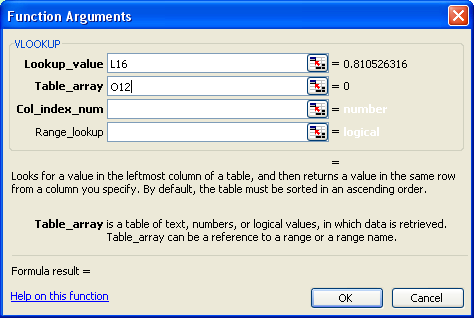 y en la Barra de la Fórmula:
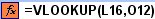 FUNCIONES: VLOOKUPEJEMPLO: Parte 7: Desde: Ventana de Function Arguments
Escriba dos Puntos (:), luego de O12, 
Dentro del Encasillado Rotulado: Table array
Desde la Hoja de Cálculo de las Notas
Desde la Escala de las Notas, Bajo la Columna de Rango (%),
Clic a  la Celda de 100% (Ej: O17)
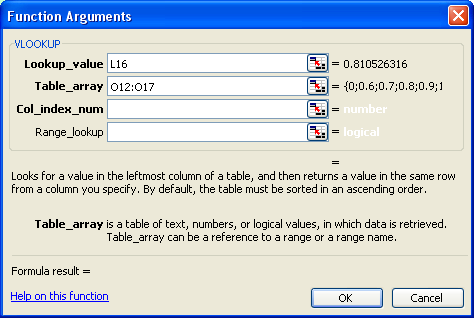 FUNCIONES: VLOOKUPEJEMPLO: Parte 8: Desde: Ventana de Function Arguments
Escriba dos Puntos (:), luego de O17, 
Dentro del Encasillado Rotulado: Table array
Desde la Hoja de Cálculo de las Notas
Desde la Escala de las Notas, Bajo la Columna de Nota,
Clic a  la Celda de F (Ej: P12)
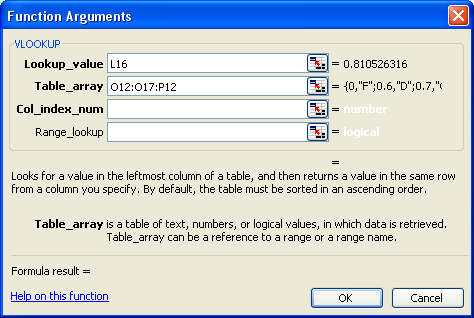 FUNCIONES: VLOOKUPEJEMPLO: Parte 9: Desde: Ventana de Function Arguments
Escriba dos Puntos (:), luego de P12, 
dentro del Encasillado Rotulado: Table array
Desde la Hoja de Cálculo de las Notas
Desde la Escala de las Notas, Bajo la Columna de Nota,
Clic a  la Celda de A (Ej: P17)
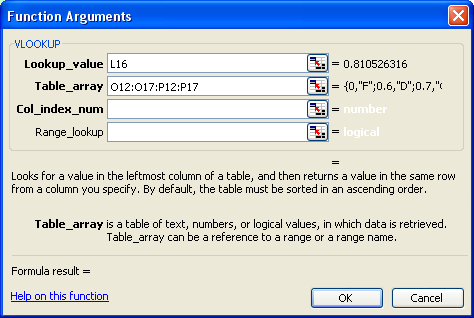 FUNCIONES: VLOOKUPEJEMPLO: Parte 10: Desde: Ventana de Function Arguments
Clic Dentro del Encasillado Rotulado: Col_Index_num
Escriba 2
Clic al Botón: OK
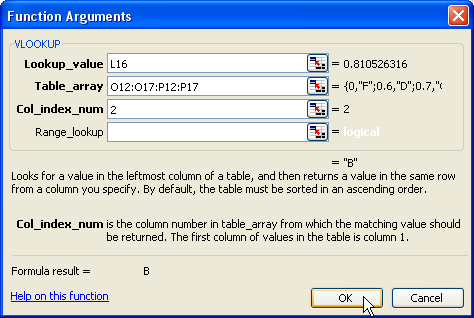 FUNCIONES: VLOOKUPEJEMPLO: Parte 11: Búsqueda Vertical del % y de la Nota
VLOOKPUP Busca el % del Estudiante (L16), luego, Verticalmente, Busca en la Escala de Notas, el % (O12 hasta O17) y la Nota (P12 hasta P17)
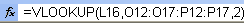 L16
% del
Estudiante
que obtuvo
de los Exámenes
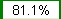 2 Columnas
que posee
la Tabla
de la
Escala
de Notas
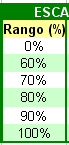 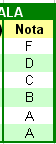 Rango del
Por ciento
en la Tabla
de la
Escala de Notas
O12
P12
Rango de la Nota
en la Tabla
de la
Escala de Notas
P17
O17
FUNCIONES: VLOOKUPEJEMPLO: Parte 12: Editar Fórmula: Añadir Referencias Absolutas
Clic al botón de Paste Function:
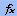 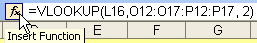 Clic Dentro, Antes de O12, del Encasillado Rotulado: Table array
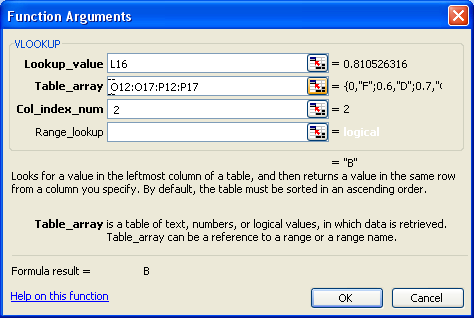 FUNCIONES: VLOOKUPEJEMPLO: Parte 12: Editar Fórmula: Añadir Referencias Absolutas
Añadir el Símbolo $ antes y Despues de cada Letra Mayúscula
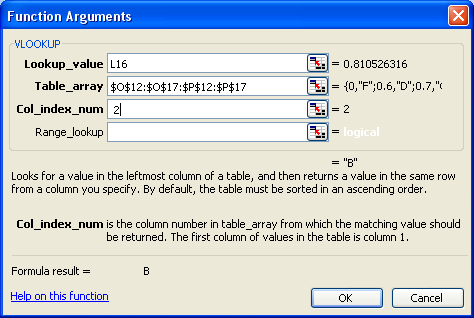 FUNCIONES: VLOOKUPEJEMPLO: Parte 13: Fórmula Final
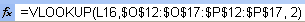 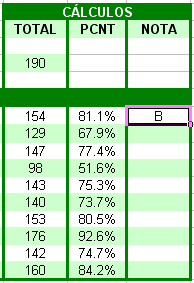 La Nota Correspondiente a este Primer Estudiante que Determinó la Fórmula fue de
B
FUNCIONES: VLOOKUPEJEMPLO: Parte 14: Copiar y Pegar la Fórmula: AutoFill
Clic, y Mantener Presionado, la Esquina Inferior-Derecha
de la Celda que Posee la B (Celda M16)
Debe Aparecer una Cruz Debajo de esta Esquina
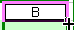 M16
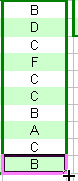 Manteniendo Presionado el Botón del Ratón,
Arrastre Esta Cruz Hacia Abajo
Hasta Llegar al Último Estudiante (Celda M25),
En Esta Celda, Libere el Botón del Ratón
Debe Haberse Copiado La Fórmula de VLOOKUP
en el Resto de las Celdas de Cada Estudiante,
Ajustado la Nota que Corresponde a Cada Uno
M25
TOMANDO DECISIONES: Función Lógica
FUNCIÓN de:
IF
Valor Asignado
a la Celda L15 
(Ej: L15 = 92.2)
Usos:
Verifica una Condición (Ej: L15>75):
Prueba Lógica
Si Cumple (True) (L15>75)
Si No Cumple (False) (L15<75)
Mostrará Resultado 
(Ej: Pasó)
No Mostrará Resultado 
(Ej: No Pasó)
En Este Ejemplo: Pasó
TOMANDO DECISIONES: Función Lógica
FUNCIÓN de:
El Valor a Mostrase
en la Celda
Cuando la Prueba Lógica
es Cierta
IF
Forma General:
= IF (logical_test,value_if_true,value_if_false)
(Ejemplo)
= IF (L15>75,”Pasó”,”No Pasó”)
IF
L15>75
True
False
Pasó
No Pasó
?
TOMANDO DECISIONES: Función Lógica
FUNCIÓN de:
El Valor a Mostrase
en la Celda
Cuando la Prueba Lógica
es Cierta
IF
El Valor en la Celda L15
es igual a 92.2
Ejemplo:
= IF (L15>75,”Pasó”,”No Pasó”)
IF
L15>75
True
False
L15 = 92.2
Pasó
No Pasó
CUMPLE
(Prueba Lógica es Cierta)
Pasó